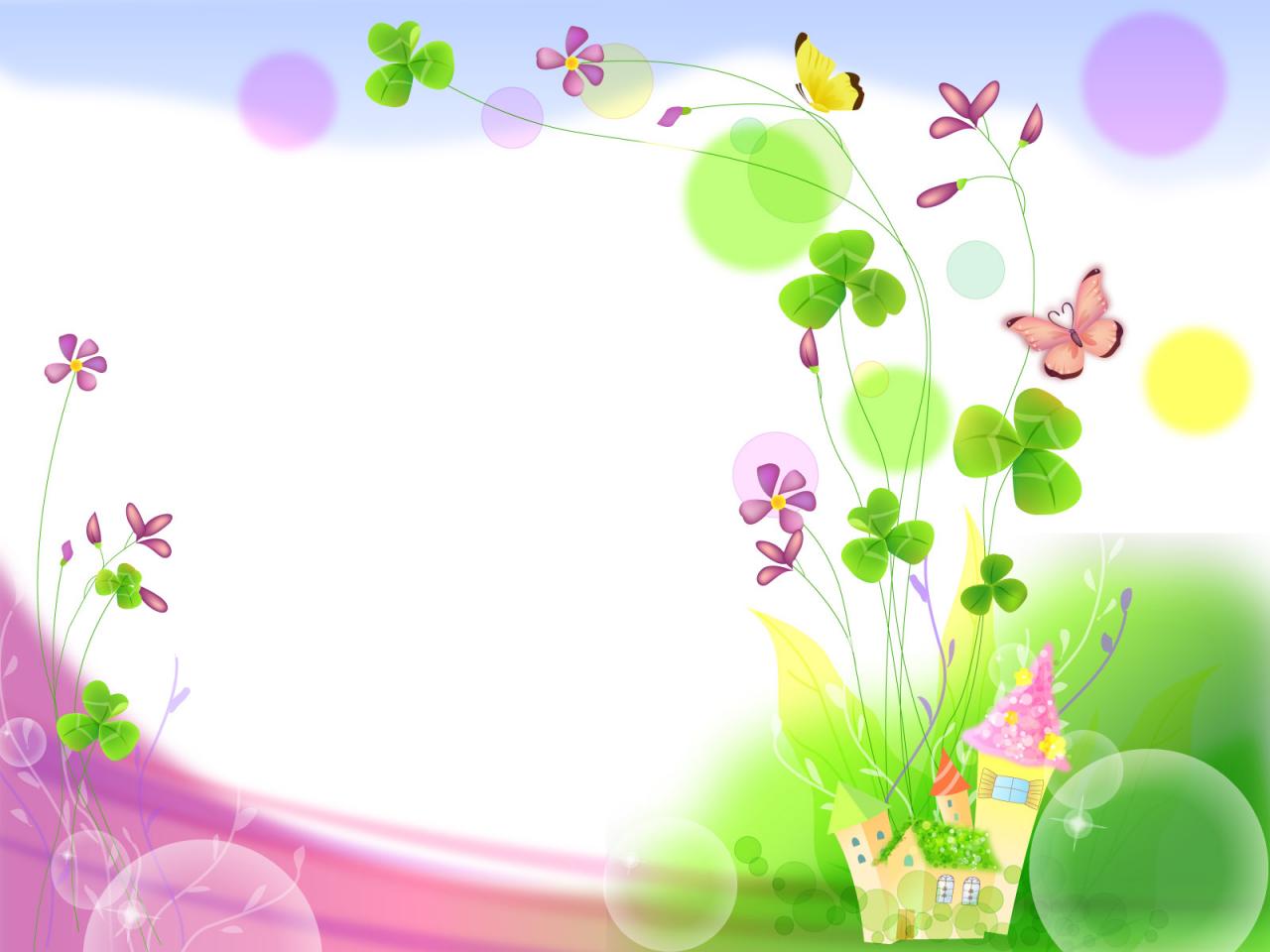 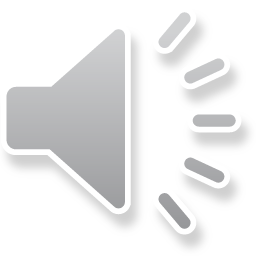 MÔN: HỌC VẦN – LỚP 1
BÀI 111: ÔN TẬP
Thứ ngày  tháng năm 2021
Tiếng Việt
Bài 111: Ôn Tập
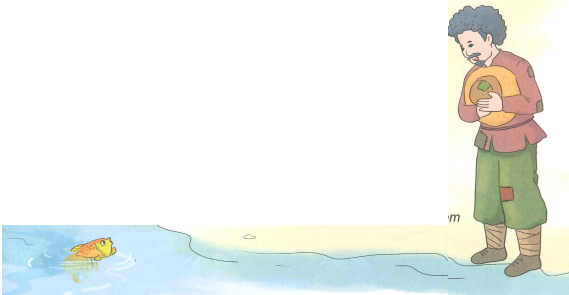 1. Tập đọc:
Điều ước
Có bác đánh cá nghèo câu được con cá bé xíu. Cá van xin: 
   - Tôi là cá thần. Bác thả tôi ra, tôi sẽ tặng bác một điều ước.  
   Bác liền thả cá. Cá nói: 
   - Cảm ơn bác. Bác ước gì nào?
   Bác đánh cá nói:
   - Tôi ước muốn gì được nấy.
   Cá trả lời: 
   - Bác tham quá nên sẽ chẳng được gì đâu.
   Thế là bác đánh cá vẫn nghèo như xưa.
                                                              Theo 365 chuyện kể hằng đêm
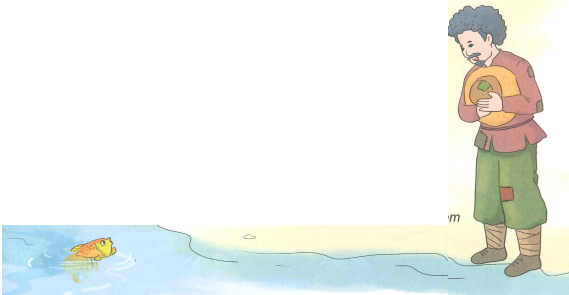 Thứ   ngày  tháng năm 2021
Tiếng Việt
Điều ước
1
Có bác đánh cá nghèo câu được con cá bé xíu.
2
cá van xin.
- Tôi là cá thần.
Bác thả tôi ra,
tôi sẽ tặng bác một
3
4
5
điều ước.
Bác liền thả cá. Cá nói:
6
- Cảm ơn bác.
Bác ước gì nào?
7
8
Bác đánh cá nói:
9
- Tôi ước muốn gì được nấy.
10
Cá trả lời:
11
- Bác tham quá nên sẽ chẳng được gì đâu.
12
Thế là bác đánh cá vẫn nghèo như xưa.
13
Theo 365 chuyện kể hằng đêm
Thứ  , ngày   tháng   năm 2021
Tiếng Việt
Điều ước
Có bác đánh cá nghèo câu được con cá bé xíu.   Cá van xin: 
   - Tôi là cá thần. Bác thả tôi ra, tôi sẽ tặng bác một    điều ước.  
   Bác liền thả cá. Cá nói: 
   - Cảm ơn bác. Bác ước gì nào?
   Bác đánh cá nói:
   - Tôi ước muốn gì được nấy.
   Cá trả lời: 
   - Bác tham quá nên sẽ chẳng được gì đâu.
   Thế là bác đánh cá vẫn nghèo như xưa.
                                                                                Theo 365 chuyện kể hằng đêm
Thứ  , ngày   tháng   năm 2021
Tiếng Việt
Bài 111: Ôn Tập
?
Em thích ý kiến nào nhất?
a. Tôi ước muốn gì được nấy
b. Tham quá sẽ chẳng được gì.
b. Tham quá sẽ chẳng được gì.
Thứ  , ngày   tháng   năm 2021
Tiếng Việt
Bài 111: Ôn Tập
2
Tìm vần hợp với chỗ trống (am hay ăng) rồi chép lại câu sau:
am
Người nào th …… lam quá thì sẻ ch……… được gì.
ẳng
…….....
…….
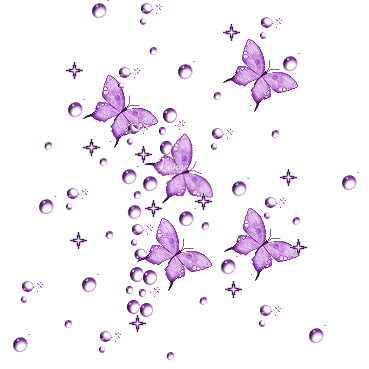 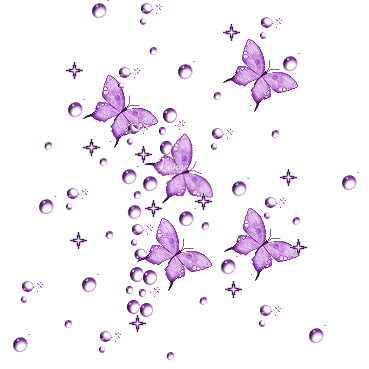 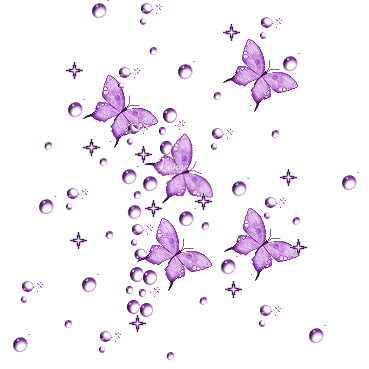 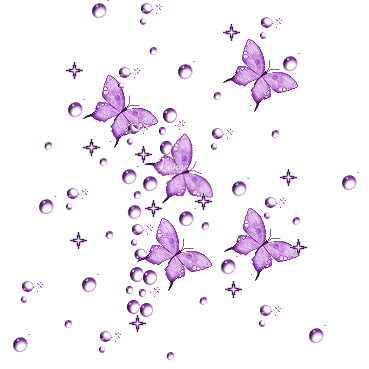 Giờ học kết thúc
Chúc thầy cô vui khỏe
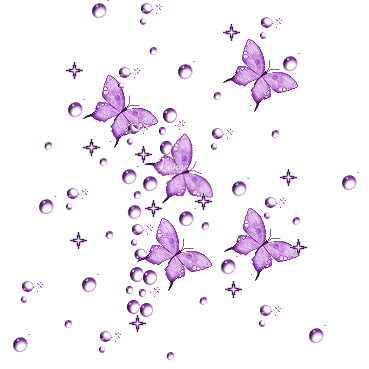 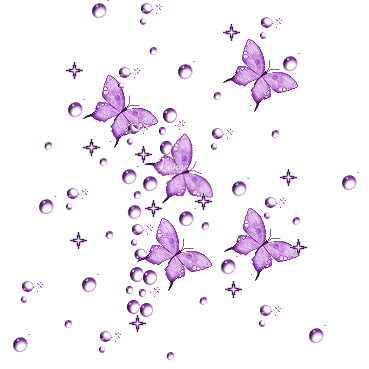 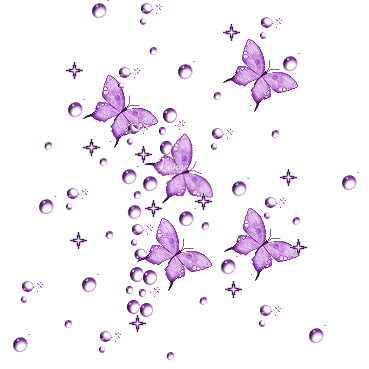 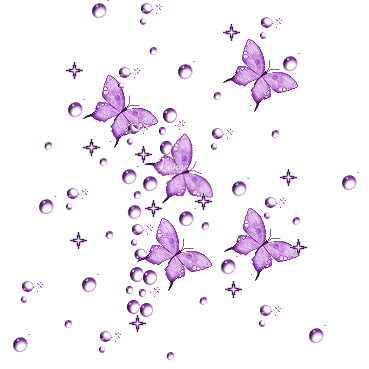 Chúc các em chăm ngoan,
Học giỏi